Learning to Program in Python
Concept 0
READ & MODIFY
[Speaker Notes: Students will read and modify code before writing their own.
A basic starter class for learning Python.]
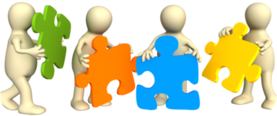 Learning Intentions
From this lesson the students will be able to:
Read and understand some basic code
Modify the code to do other tasks
Debug some syntax errors
Debug some logical errors
Write my own program in Python
[Speaker Notes: Students will read and modify a very simple program. The lesson should ask students to sequence code correctly and debug basic errors.
The main Learning Outcomes (LO) achieved are highlighted throughout the lesson and tasks.
The list is not exhaustive, and consultation with the LCCS spec is encouraged at all times throughout the implementation of the course.]
STRINGS
Traditionally, when learning to program, your first line is:
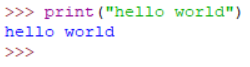 “hello world” is an example of a string.
You can enclose it in single quotes also.
(‘hello world’)
[Speaker Notes: Set students up on the IDLE, or preferred IDE. Encourage use of double quotes.]
How to Write a Program to ….
1. Ask the user of your program for their age.
2. Add 100 to their age.
3. Print out their age in 100 years.
LO 1.22 students should be able to read, write, test, and modify computer programs
[Speaker Notes: A very first program / algorithm to perform a very simple task.]
Match up the line of Python code to the line of instruction. Test your program.
1. Ask the user of your program for their age.
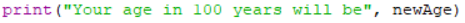 2. Add 100 to their age.
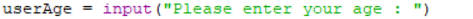 3. Print out their age in 100 years.
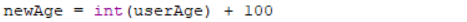 LO 2.20 students should be able to identify and fix/debug warnings and errors in computer code and modify as required
[Speaker Notes: A very first program / algorithm to perform a very simple task. 
Introduce the IDE and ask the students to read, write and perhaps modify the program.
Typing errors will highlight the importance of syntax.]
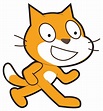 A first program
1. Ask the user of your program for their age.
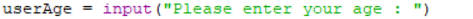 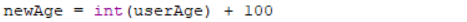 2. Add 100 to their age.
3. Print out their age in 100 years.
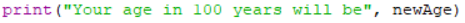 [Speaker Notes: A very first program / algorithm to perform a very simple task.
HIGHLIGHT that userAge and newAge are known as VARIABLES. Encourage students to MODIFY the lines of code to do another similar task.
The Scratch symbol indicates that this task should also be done in Scratch (or similar block-based language). The html resource, containing the Scratch program and guiding the students, is part of the same folder on while loops as this Python resource.]
PYTHON doesn’t like TYPOs
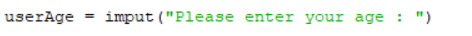 1.
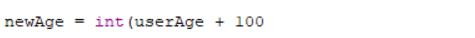 2.
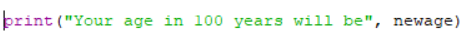 3.
Each line has 1 typing error.
Generally called SYNTAX errors.
LO 2.20 students should be able to identify and fix/debug warnings and errors in computer code and modify as required
[Speaker Notes: Ask students to identify the SYNTAX errors. 
Line1 imput
Line2 int() has a missing bracket
Line3 newage variable is typed all lower case … should be camel case newAge]
Changing the ORDER of the code
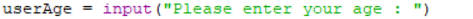 1.
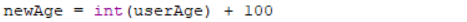 2.
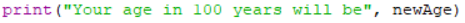 3.
PREDICT what might happen here, when line 2 is the first line.
[Speaker Notes: Ask students to predict the error. Then students can modify their program. The PRIMM method will encourage engagement. (Predict Run Investigate Modify Make)
The error will be referring to a variable (userAge)  that has not been defined in advance.
This is an error in the LOGIC of the program.]
Changing the ORDER of the code
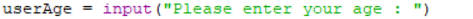 1.
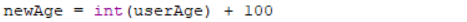 2.
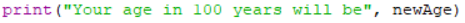 3.
PREDICT what happens if line 3 is the first line executed (i.e. if line 3 is the first line to be run)
[Speaker Notes: Ask students to predict the error. Then students can modify their program.
The error will be referring to a variable (newAge)  that has not been defined in advance.
Another LOGICAL error.]
Correct order but Remove INT()
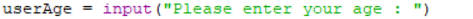 1.
2.
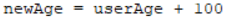 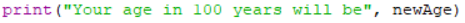 3.
PREDICT what happens if INT() is removed around userAge.
LO 2.20 students should be able to identify and fix/debug warnings and errors in computer code and modify as required
[Speaker Notes: Ask students to predict the error. Then students can modify their program.
There are 2 KEY lessons to draw from this error.
Python reads input from the user as text. Even numbers look like text/characters/strings to Python.
INT() changes the input from the user to an integer. INT stand for integer. This is know as CASTING a variable.]
PYTHON loves CHARACTERS
2 KEY lessons to draw from these 3 lines of code.
Firstly
Python reads input from the user as strings. 
All numbers look like text/ characters/ strings to Python.
[Speaker Notes: A very first program / algorithm to perform a very simple task.
There are 2 KEY lessons to draw from this error.
Python reads input from the user as text. Even numbers look like text/characters/strings to Python.
INT() changes the input from the user to an integer. INT stand for integer. This is know as CASTING a variable.]
You CAST the variables
2 KEY lessons to draw from these 3 lines of code.
Secondly
INT() changes the input from the user to an integer. 
INT stands for INTeger.
[Speaker Notes: A very first program / algorithm to perform a very simple task.
There are 2 KEY lessons to draw from this error.
Python reads input from the user as text. Even numbers look like text/characters/strings to Python.
INT() changes the input from the user to an integer. INT stand for integer. This is know as CASTING a variable.]
How do you know how to write correct PYTHON?
Consult your Cheat Sheet 
There are 2 on the ncca.ie website
Google “python 3 cheat sheet”
[Speaker Notes: Students need to be able to find lots of their own answers. A resourceful student is an extra teacher and one less student.]
How do you know how to write correct PYTHON?
Some of the recommended sites for writing Python….
1. docs.python.org .. tutorial
2. Runestone Academy - How to Think Like a Computer Scientist
3. learnpython.org – very interactive site for running code
[Speaker Notes: Students need to be able to find lots of their own answers …. For example sites for professional and novice programmers such as stackoverflow.]
FIRST PROGRAM CHALLENGE
0. Ask the user of your program for their name.
1. Ask the user for the year they were born.
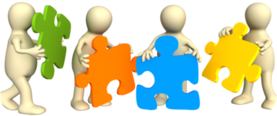 2. Calculate their age this year.
3. Print out a message with their name and age in the message.
LO 1.1 students should be able to describe a systematic process for solving problems and making decisions
[Speaker Notes: The extra challenge here is asking the user for their name and printing that name. 
The year of birth will be read by Python as a string. So it must be CAST as an integer. See the tips on the next slide.]
Some tips and pointers
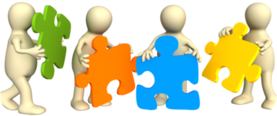 0. Perhaps use userName to store their name.
1. And use userBirthYear to store their year of birth.
      (remember this will be stored as text)
2. 2018 – int(userBirthYear)
3. To print Hello to the user :
	print(“Hello”,username)
[Speaker Notes: The extra challenge here is asking the user for their name and printing that name. The year of birth will be read by Python as a string. So it must be CAST as an integer. See the sample code on the next slide.]
Sample Code for First Challenge
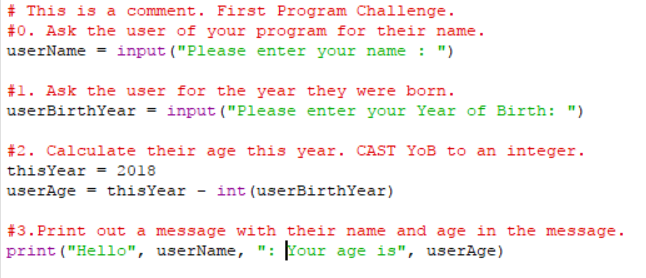 LO 1.22 students should be able to read, write, test, and modify computer programs
[Speaker Notes: Sample Code to carry out the task required in the First Program Challenge on the previous slides.
Point out that Python ignores anything written after a hash symbol. (#This is ignored by Python.)
Students may enquire whether Python itself can find out the current year.  (See below)
It is set as a task in the section on Variables.

from datetime import datetime
currentYear = datetime.now().year
print("current year", currentYear)]
Learning Review
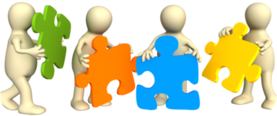 From this lesson I am able to:
Read and understand some basic code
Modify the code to do other tasks
Debug some syntax errors
Debug some logical errors
Write my own program in Python
[Speaker Notes: Students will have read, modified and written their first high level language program!
The main Learning Outcomes (LO) achieved are highlighted throughout the lesson and tasks.
The list is not exhaustive, and consultation with the LCCS spec is encouraged at all times throughout the implementation of the course.]